星期日的安排
WWW.PPT818.COM
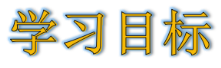 经历探究掌握分数加减混合运算的运算顺序和计算方法，并能正确地进行计算。（重点）
理解分数加减混合运算的运算顺序与整数的一样。（难点）
4
7
5
12
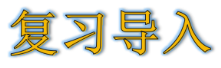 计算下面各题。
40
152
42＋18－20＝           159－（14－7）＝
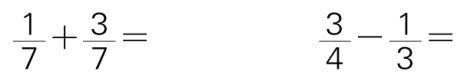 知识点
分数加减混合运算的运算顺序和计算方法
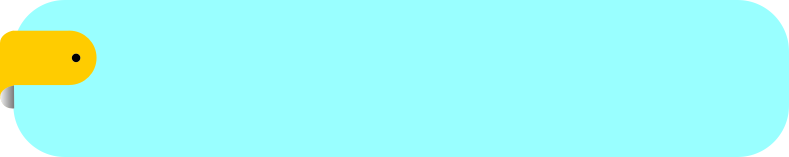 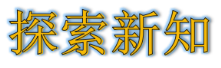 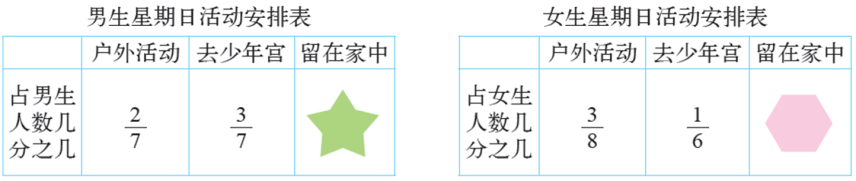 （1）留在家中的男生人数占男生总数的几分之几？
     画一画，算一算。
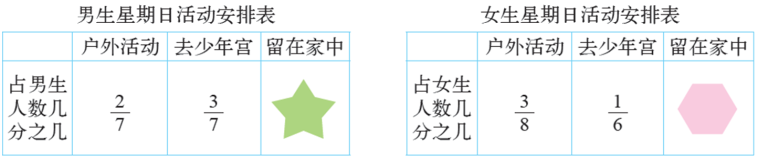 （1）留在家中的男生人数占男生总数的几分之几？
男生人数
去少年宫
户外活动
留在家中
？
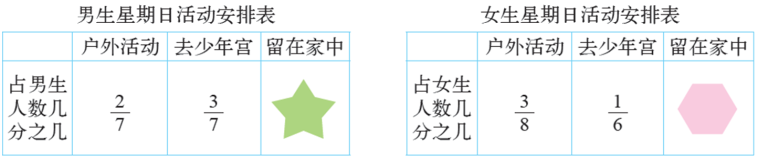 （2）留算一算，留在家中的女生人数占女生总数的
     几分之几？
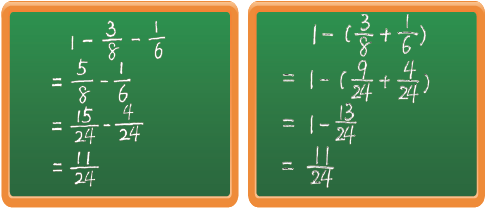 （3）淘气和笑笑计算          时用了不同的方法，
     你能看懂吗？
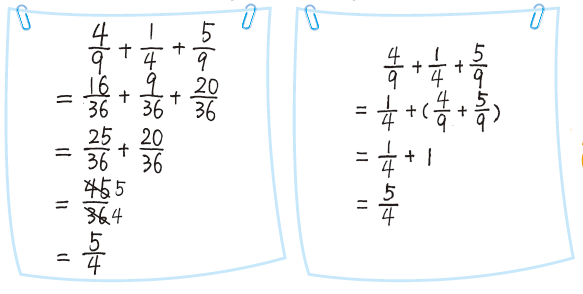 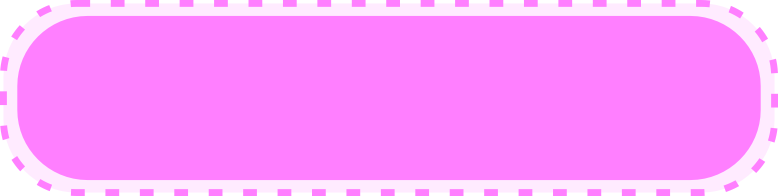 知识提炼
分数加减混合运算的运算顺序和整数加减混合运算的运算顺序相同。有括号的，要先算括号里面的，再算括号外面的；没有括号的，按从左往右的顺序依次计算。
小试牛刀
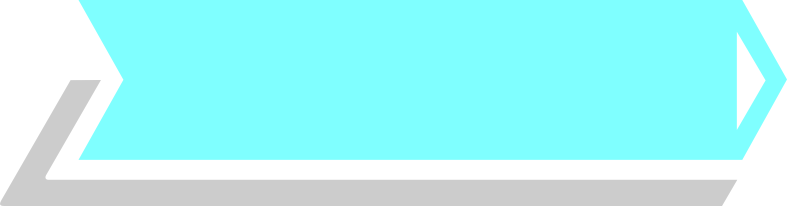 看图列式计算。（选自教材P6 T1）
甲、乙两队合修一条公路。没修的部分占这条公路的几分之几？
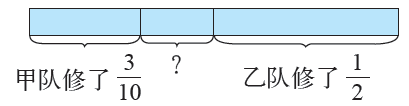 答：没修的部分占这条公路的  。
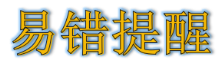 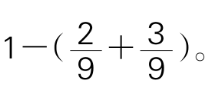 例 计算：
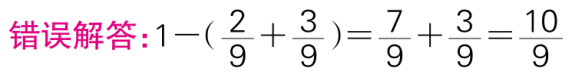 错因分析：当算式中有括号时，应先算括号里面的，再算括号外面的。
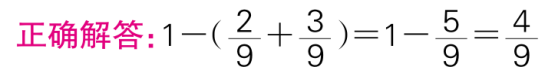 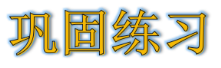 1. 一个人一天中大约有  的时间学习和工作， 的时间用餐， 的时间参加文娱或体育活动，剩下的时间睡觉。每天的睡眠时间约占一天时间的几分之几？（选自教材P6 T2）
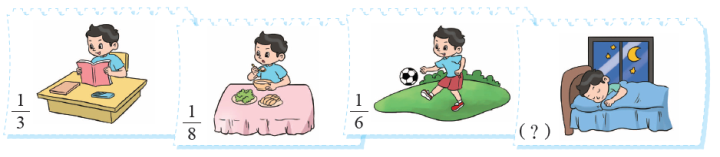 3
8
答：每天的睡眠时间约占一天时间的  。
2.  算一算，与同伴交流你的计算方法。（选自教材
   P6 T3）
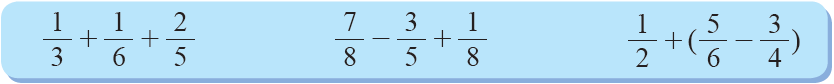 3.  笑笑和爸爸去登山，用20分走了全的  ，又用了25
   分走了全程的一半，最后用5分登上了山顶，请你
   先画图表示笑笑和爸爸登山的过程，再解决下面的
   问题。 （选自教材P6 T4）
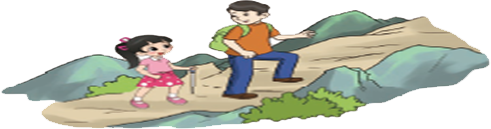 (1)他们前45分总共走了全程的几分之几？
答：他们前45分总共走了全程的   。
3.  笑笑和爸爸去登山，用20分走了全的  ，又用了25
   分走了全程的一半，最后用5分登上了山顶，请你
   先画图表示笑笑和爸爸登山的过程，再解决下面的
   问题。
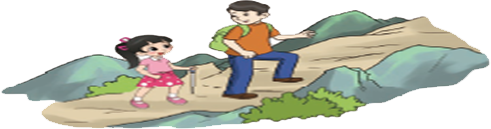 (2)最后5分钟走的路程是全路程的几分
   之几？
答：最后5分钟走的路程是全路程的   。
4.  一瓶果汁，淘气分四次喝完。第一次喝了这瓶果汁
   的  ，然后加满水；第二次喝了一瓶的  ，然后
   再加满水；第三次喝了半瓶又加满水；第四次一饮
   而尽。淘气喝的果汁多还是水多？你是怎么想的？ 
     （选自教材P6 T5）
淘气喝的果汁和水一样多。
淘气一共喝的水为：         （瓶），
与果汁一样多。
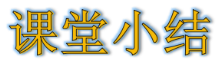 这节课你们都学会了哪些知识？
分数加减混合运算的运算顺序和整数加减混合运算的运算顺序相同。有括号的，要先算括号里面的，再算括号外面的；没有括号的，按从左往右的顺序依次计算。
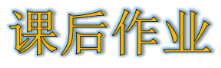 作业1：完成教材相关练习题。
作业2：完成对应的练习题。